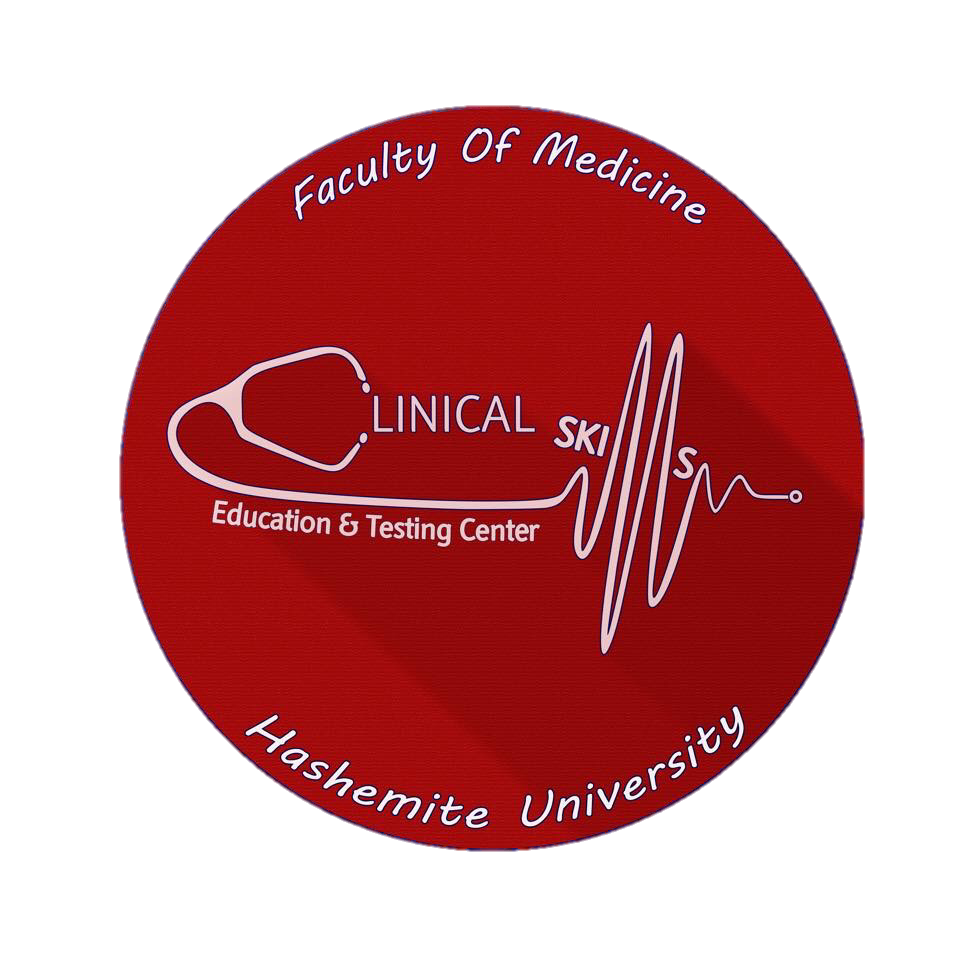 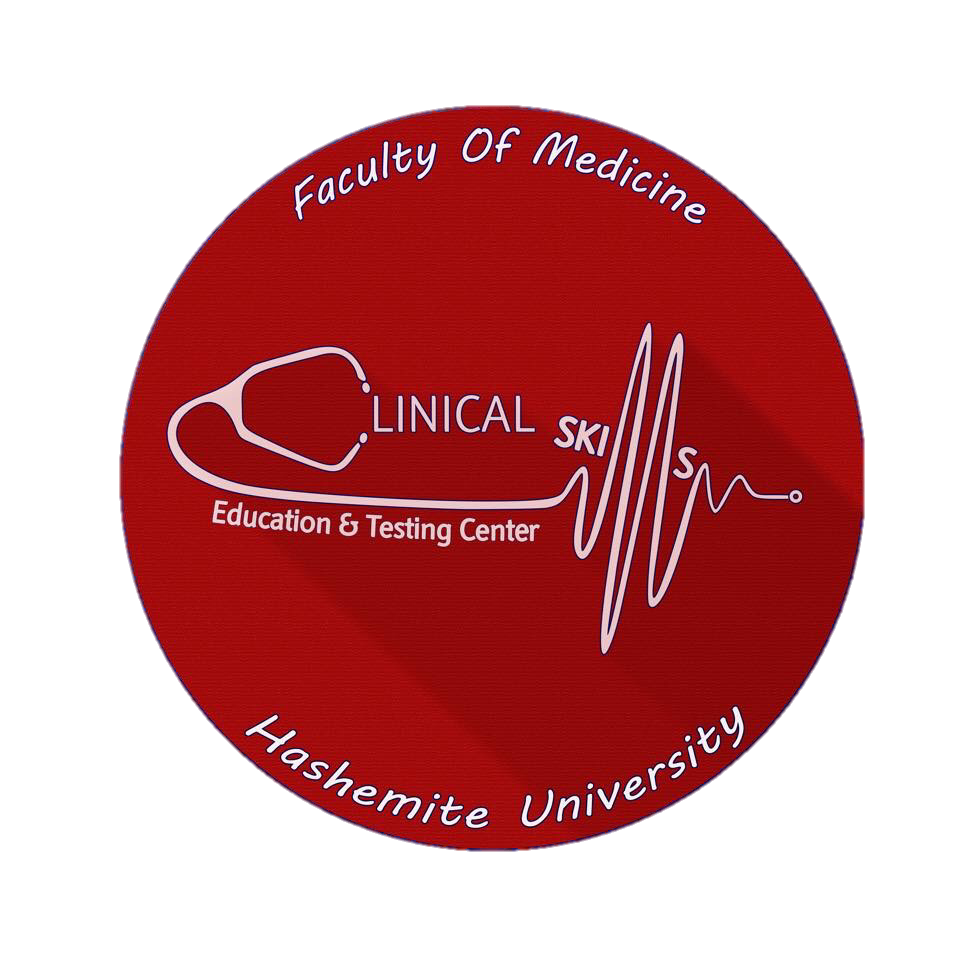 General Examination 3
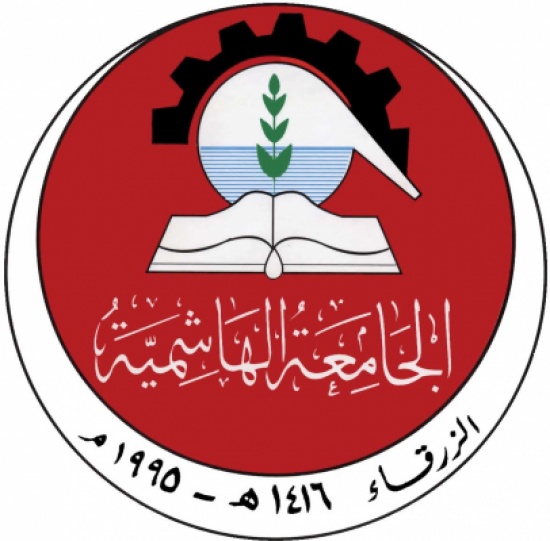 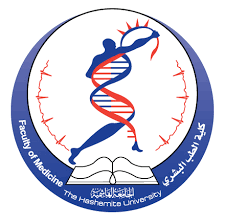 Joel F. Vaughan, M.D.
Context
Consciousness
Assessment of Consciousness
Alert
Lethargic
Obtunded
Stuporous 
Comatose
Hydration
Hydration
Why is this so important?
Humans 60 to 65% water
Varies by age and gender
Crucial for maintaining metabolism
Crucial for maintaining circulation 
…
Hydration
Dehydration
Not enough water
Difficult to assess
Easy to underestimate fluid loss
Overhydration
Too much water
More evident than dehydration
Dehydration
Weight (1 L = 1 kg)
Pulse rate and quality (>100)
Blood pressure (low, falls >15 mmHg when upright)
Skin and soft tissues (sunken eyes, dry mucous membranes, loss of skin turgor)
Overhydration
Weight
Edema (gravity pulls to dependent areas, not always due to fluid overload)
Jugular venous pressure (JVP)
Lumps, Bumps, and Swelling
SPACESPIT
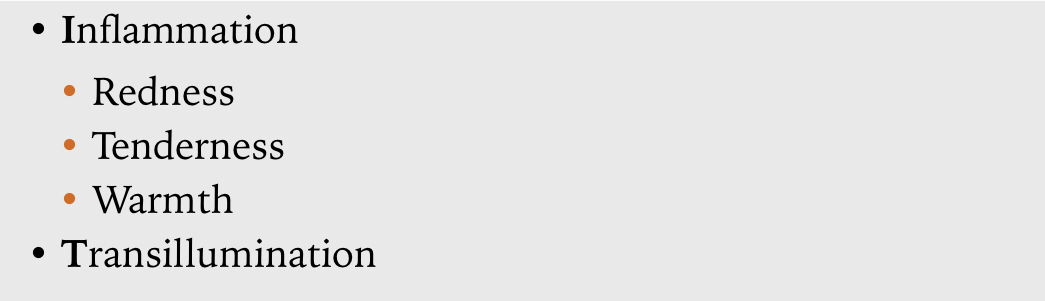 How to do it?
Lymph nodes
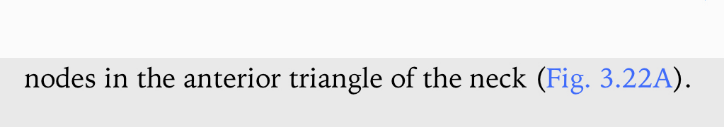 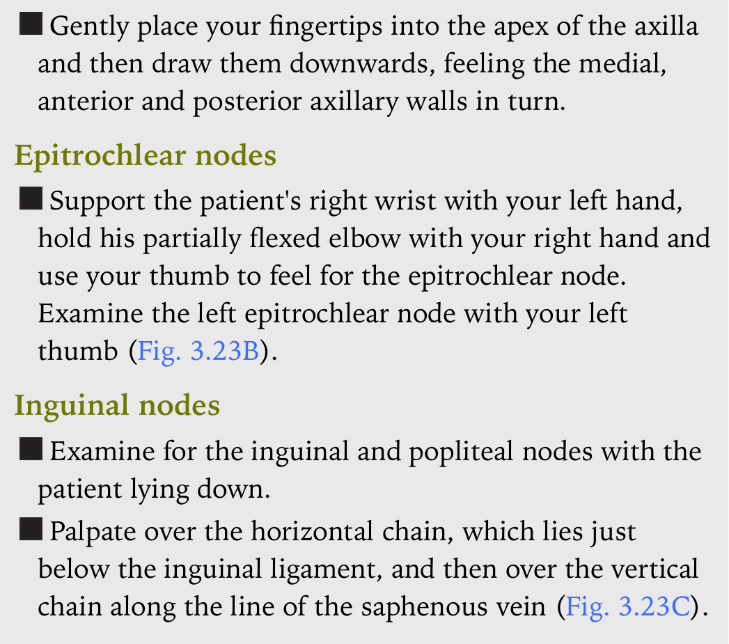 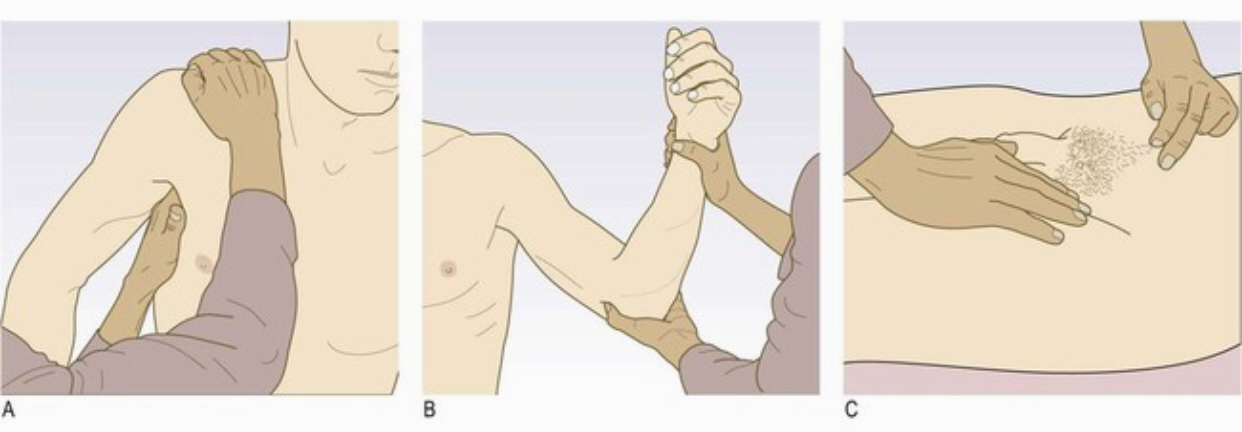 Summary
Summary
When you see the patient, you will have an impression
Better define that impression by specifically describing certain aspects of your observations
From today, make note of:
Consciousness
Hydration status
Lumps
Lymph nodes
Always remember the general examination sequence:
Inspection
Palpation
Percussion
Auscultation
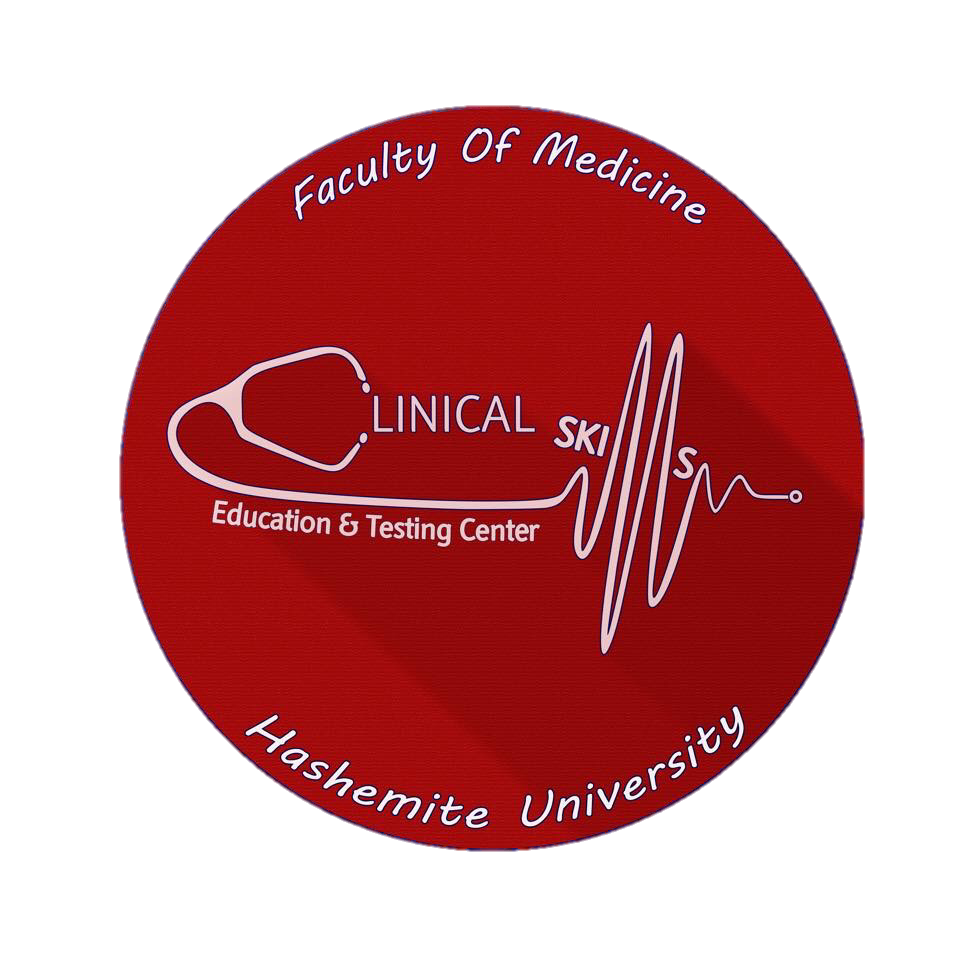 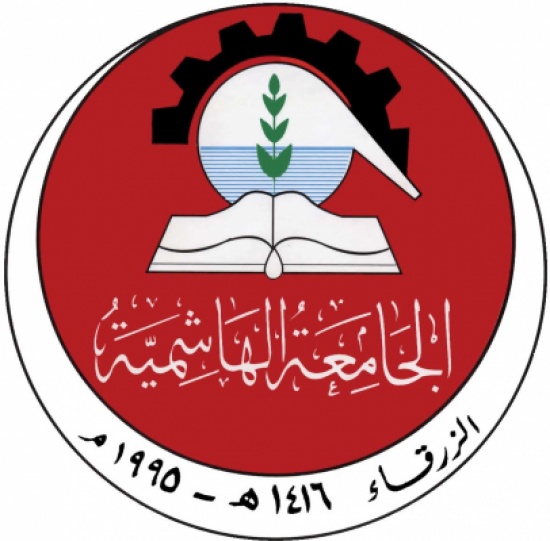 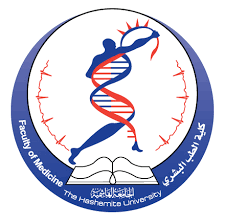